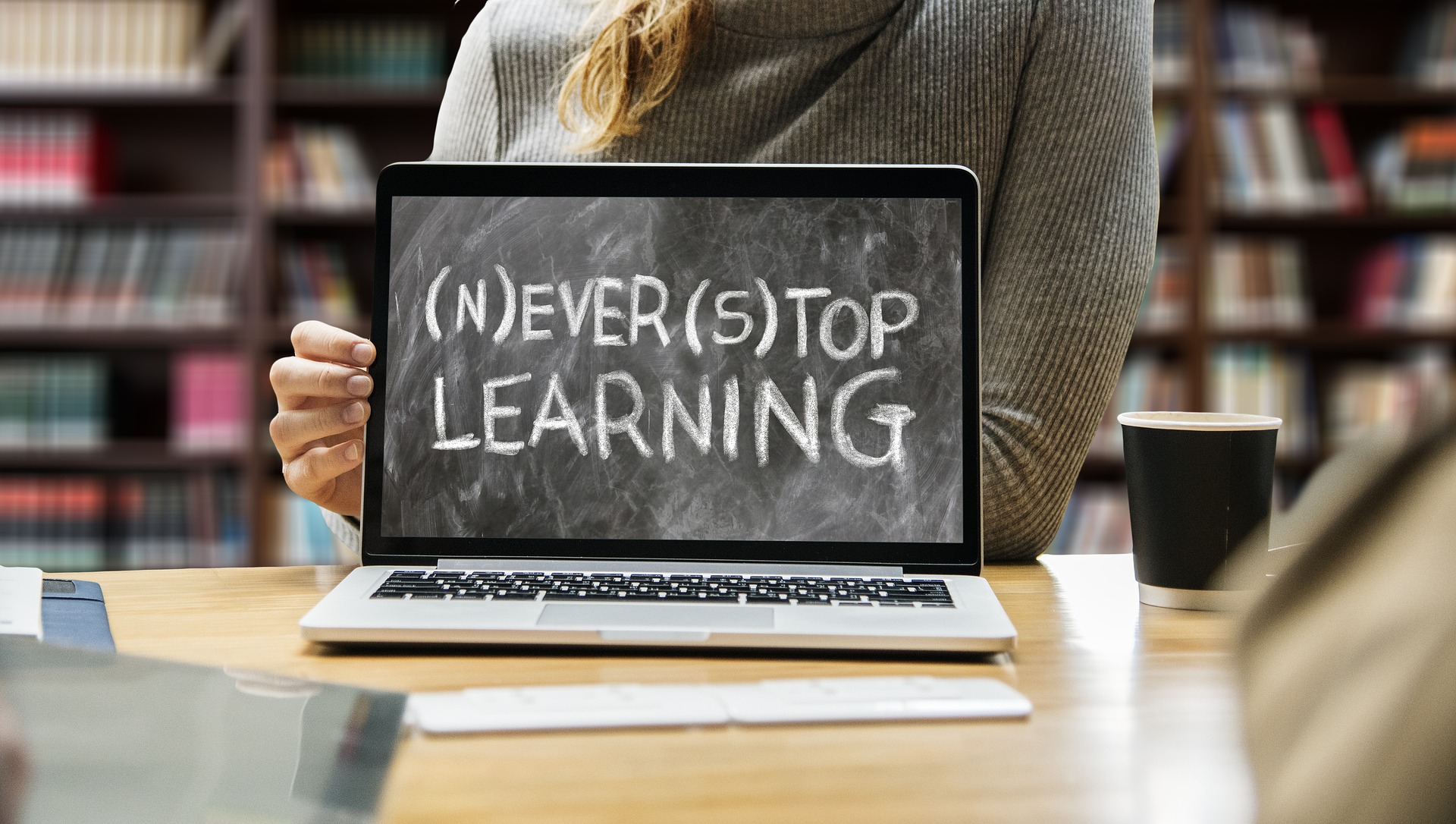 ZNО 2019
ZNO для магістрів
Загальна інформація
Структура ZNO
Завдання
Поради для успішної здачі.
ЄВІ
Єдиний вступний іспит-це форма вступного випробування для вступу на навчання для здобуття ступеня магістра на основі здобутого ступеня вищої освіти.
Тестування з іноземної мови
Англійська
Німецька
Французька
Іспанська
ТИПИ ЗАВДАНЬ
READING
USE OF ENGLISH
60 ХВИЛИН
ТИПИ ЗАВДАНЬ НА READING:
Read the texts below. Match choices (A-H) to (1-5). There are 3 choices you don’t need to use. Write your answers on the separate answer sheet.
Read the text below. Choose from (A-H) the one which best fits each space (17-22). There are 2 choices you don’t need to use. Write your answers on the separate answer sheet.
Read the text below. For questions (6-10) choose the correct answer (A, B, C, D). Write your answers on the separate answer sheet.
ПРИКЛАД ЗАВДАНЬ НА USE OF ENGLISH:
READ THE TEXT BELOW. FOR QUESTIONS (22-32) CHOOSE THE CORRECT ANSWER (A, B, C, D). WRITE YOUR ANSWERS ON THE SEPARATE ANSWER SHEET.
ПІДГОТОВКА ДО ЗНО!
ЯКИЙ ТВІЙ ПОТОЧНИЙ РІВЕНЬ?
ЯК ЗНАТИ, ЩО ВЧИТИ?
ЯК ПРАВИЛЬНО РОЗПОДІЛИТИ ЧАС?
ЯКІ З ЗАВДАНЬ НАЙСКЛАДНІШІ?
ПОСИЛАННЯ НА ДЖЕРЕЛА
1.  http://testportal.gov.ua/uchasnyku-vstupnyh-vyprobuvan/
(Український центр оцінювання якості освіти)
http://www.englishtag.com/tests/level_test.asp
(пройди тест та дізнайся свій рівень знань)
https://znoclub.com/images/zno2017/pdf/Eng_progr_zno2017.pdf
(програма ЗНО)
Підручники
Grammar in Use,
Grammarway,
Oxford Practice Grammar, 
English Grammar in Use - Raymond Murphy
або комплекти (підручник + робочий зошит) британських видавництв.
Наприклад, Мission 1 або 2,
Click on 2 (в кого рівень слабший - А2), 3 або 4 (рівні В1 та В2),
Solutions (Pre-Intermediate, Intermediate, Upper-Intermediate) 
Grammar and Vocabulary for First Certificate видавництва Longman. 
А для роботи з текстами та завданнями до них - FCE Practice Tests Plus 2 New Edition.
Крім цього, раджу також підручник Get 200, тільки Book 2. Вони всі недешеві, але кращі, ніж наших видавництв. Спробуйте!
GOOD   LUCK!
1. How old are you?  A. I have 27 years old B. I have 27 years C. I am fine D. I am 27 years old
2. He went to the Stadium .....  A. with taxi B. by taxi C. on taxi D. in taxi
3. How long have you been living in London?  A. for 7 years B. least 7 years C. since 7 years D. 7 years ago
4. We haven't got ..... money.  A. a lot B. some C. any D. many
5. A. He like going to the movies B. He likes going to the movies C. He liked go to the movies D. He like the movies
6. Peter ..... fly to San Francisco tomorrow.  A. to going B. goes to C. is going to D. go to
7. He plays soccer .....  A. on Wednesdays B. in Wednesdays C. at Wednesdays D. by Wednesdays
8. .... some more coffee?  A. Do you? B. Do you like? C. You'd like D. Would you like?
9. I wanted a green shirt but they only had .....  A. a one white B. one white C. a white D. a white one
10. He ..... never been to America.  A. does B. has C. haven't D. hadn't
11.  A. Richard usually arrives late B. Richard late arrives usually C. Richard late usually arrives D. Richard usually late arrives
12. The house was empty. There ..... there.  A. wasn't nobody B. was anybody C. was somebody D. was nobody
13. If I were rich, I ..... buy a house on the beach.  A. will B. would C. should D. wish
14. When she arrived, he .....  A. already left B. has already left C. had already left D. left
15. I forgot ..... the lights before I left.  A. to turn off B. put off C. turning off D. shot
16. By the time you finish the class I .....  A. will have left B. leave C. going to leave D. would left
17. The room can't be dirty she .....  A. is just clean it. B. have just cleaned it. C. just clean it. D. has just cleaned it.
18. He plays soccer, ..... ?  A. don't he? B. does he? C. isn't he? D. doesn't he?
19. If only I ..... to the party instead of staying at home.  A. went B. had gone C. did go D. have gone
20. Has Mrs. Smith arrived ..... ?  A. yet B. still C. now D. already
21. Wendy is ..... Paul to get up now.  A. telling B. saying C. saying to D. telling to
22. Have you sent that letter to Mr. Taylor?       Yes, I've ..... done that.  A. still B. yet C. already D. now
23. It's no use ..... to him. He doesn't listen.  A. speaking B. to speak C. spoke D. have spoken
24. This is the girl ..... I met on Thursday.  A. whom B. which C. what D. -----
25. ..... is your house from here?  A. How much B. How long C. How far D. How many
26. You can watch TV ..... you like.  A. whenever B. soon C. always D. whatever
27. This house is quite old. It ..... in 1910.  A. built B. was built C. build D. has built
28. She ..... go to school yesterday.  A. must B. had to C. ought to D. should have
29. That's the ..... of my worries, it'll never happen.  A. fewer B. less C. last D. least
30. Don't ..... me. I'll be back late.  A. hope for B. waiting for C. expect D. wait for
31. The lady ..... in the corner is my aunt.  A. whose B. is sitting C. sits D. sitting
32.  A. He used to play chess very often B. He uses play chess very often C. He was played chess very often D. He didn't playing chess very often
33. He doesn't like ..... what to do.  A. told B. said C. having said D. being told
34. I ..... it doesn't rain tomorrow, I'm going for a picnic.  A. wait B. expect C. hope D. wish
35. I thought you .....  A. will come to the party B. were coming to the party C. come to the party D. have come to the party
36. He remembers being ..... to the fair as a child.  A. visited B. brought C. taken D. shown
37. Finishing a course is always .....  A. satisfying B. satisfaction C. satisfies D. satisfied
38. She worked hard yesterday and ..... finish everything.  A. can B. was able to C. is hard D. let
39.  A. Ask her when will be ready the food B. Ask her when the food will be ready C. Ask her when will the food ready be D. Ask her when will be the food ready
40.  A. That's a little beige British proud bulldog B. That's a proud beige little British bulldog C. That's a little proud beige British bulldog D. That's a proud little beige British bulldog
41. I wish I ..... a car, I'm tired of catching the bus.  A. have B. had C. would have D. had had
42. Peter can eat ..... as twenty oranges in one sitting.  A. so many B. so much C. as many D. as much
43. I know he didn't thank you, but he .... have done so.  A. should B. may C. must D. would
44. I won't go to the cinema ..... you come with me.  A. except B. otherwise C. unless D. therefore
45. He wrote the letter ..... , he didn't need anybody's help.  A. on his own B. by his own C. on himself D. by his ownership
46. Hotel rooms must be ..... by noon.  A. vacated B. evacuated C. abandoned D. leave
47. You can take the book with you ..... you give it back.  A. as well as B. as time as C. as far as D. as long as
48. Let's go watch the game, .....  A. will we? B. shall we? C. let us? D. don't we?
49. I need to finish this ..... Friday.  A. during B. by C. until D. at
50. After many years of research, they found the solution .....  A. at the end B. at last C. by the end D. on the end